муниципальное бюджетное образовательное учреждение «Тирянская СОШ»
 Кардымовского района Смоленской области
«Взаимно обратные числа»6 класс
Учитель Л.Н. Кезикова
2014/2015 учебный год
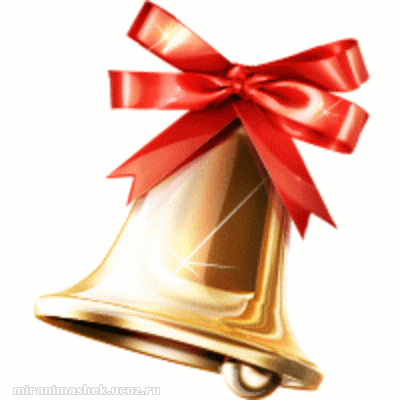 Оргмомент
Прозвенел уже звонок
Начинается урок.
Но, вначале мы проверим
Все готовы ли  к нему?
Если есть  на вашей парте
И учебник, и тетрадь
Есть пенал и есть дневник – 
Вы прилежный ученик.
Ну, а, ели что забыли 
Вы достать на этот раз – 
Доставайте не ленитесь 
И, притом, поторопитесь!
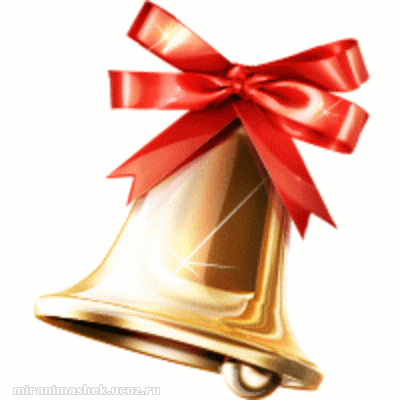 Актуализация знаний
Как умножить дробь на натуральное число?
 Как выполнить умножение обыкновенных дробей?
Как представить смешанное число в виде неправильной дроби? 
Как выполнить умножение смешанных чисел?
Представьте смешанное число в виде неправильной дроби:
Выполните умножение:
Самостоятельная работаНайдите произведения:
1
1
1
2,5 ∙ 0,4 =
1
0,2 ∙ 5 =
1
Что можно сказать о результатах данных вычислений?
 Как можно назвать такие числа?
Запомните:
два числа, произведение которых равно единице, называются
 взаимно обратными числами.
при а ≠ 0, в ≠ 0
Укажите пары чисел, в которых числа взаимно обратны:
3)
1)
2)
4)
6)
5)
7)
Найди число, обратное данному:
1)
2)
3)
6)   9
5)   10
4)
Сформулируем правила:
чтобы найти число, обратное обыкновенной дроби, нужно числитель и знаменатель дроби поменять местами;
2) число, обратное натуральному, - это    дробь, числитель которой равен 1,  а знаменатель – само натуральное число.
А, как найти число обратное десятичной дроби, например, 2,5 или 2,51 ? Может быть мы 
с  вами сформулировали ещё
 не все правила?
Любую десятичную дробь можно представить  в виде обыкновенной!
Верно ли, что:
каждому числу найдется обратное;
 существуют числа, у которых нет обратного;
 существуют числа, которые являются обратными сами себе.
ФИЗМИНУТКА
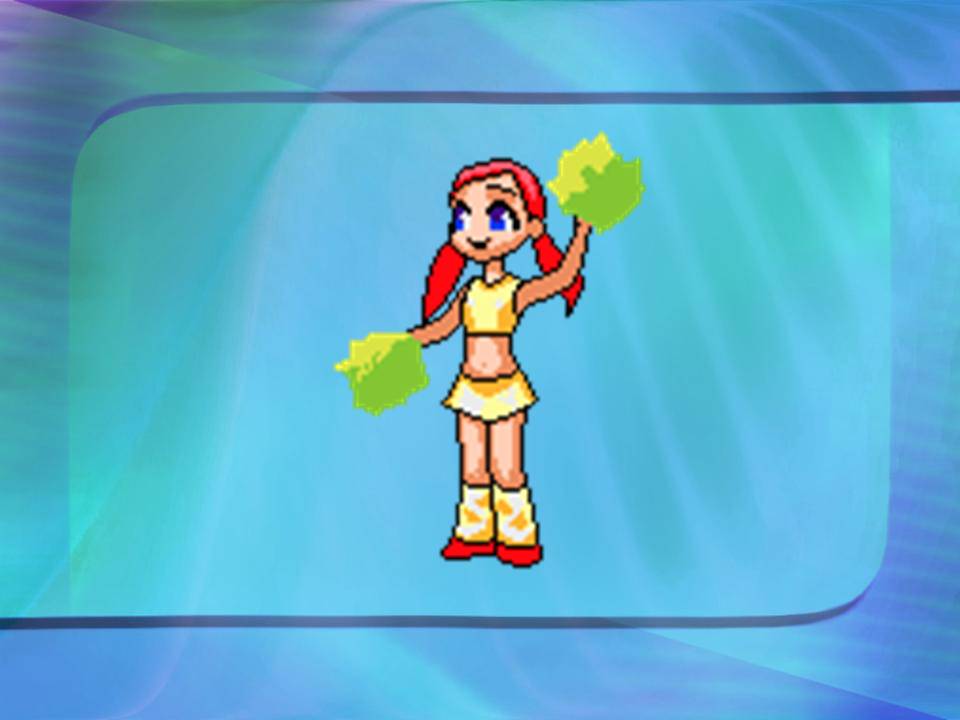 Найдите значение произведения:
Решите уравнение:
Оценивание самостоятельной работы
Верные ответы
Рефлексия
Я сегодня узнал …
Было интересно …
Было трудно …
Я выполнял задания …
Я понял, что …
Я теперь могу …
Я научился …
У меня получилось …
Я попробую …
Меня удивило …
Мне захотелось…
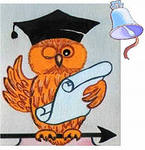 Домашнее задание:
для тех, кто:
- выполнил все задания верно или допустил только одну ошибку – п. 16, №585
- допустил несколько ошибок – п. 16, №№578; 579
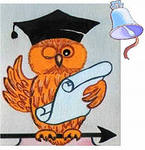 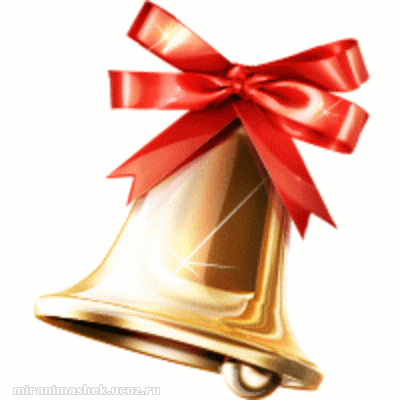 До новых встреч!